.
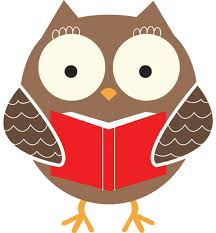 What’s New in Grade Two?
January 11, 2016
Important Dates:
Jan 18 – No School
Jan 27- Early Dismissal
             Progress Reports
Feb 4 – Class and Individual               
             Pictures
Feb 17- Progress Reports
Feb 19 – Lovett Auction
Homework:

Monday:
Study vocabulary The Reason for the Seasons
Math:  Worksheet #1Tuesday:
Wordly Wise: read passage and complete p. 52-53
Spelling:  write words 2X each
Wednesday:
Study for vocabulary test
Math:  Worksheet #2
Thursday:
Spelling: Study for spelling test tomorrow
Wordly Wise:  complete p. 53- 54
This Week in 2nd Grade:
Reading:
Summarization/retell events/sequence
-Language Arts:
-persuasive writing
-Math: 
Place value
Science/Social Studies:
Seasons/weather
Notes:.
Beginning in January some graded papers may have start and stop times.  This is a way that students are reinforcing their telling time skills.  It is also a good indicator of how long they are taking when testing.  These tests are not timed.
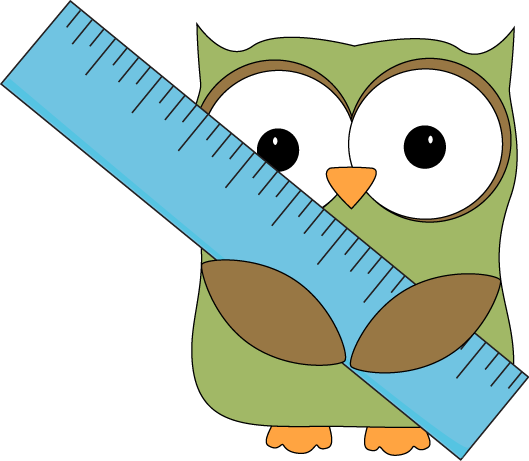 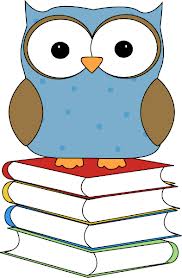